Applications, Operations And Policy
Material Applications
Application Rates
Plowing and Spreading
Treatment Guidelines
Preparation Check List
Operational Guidelines
Highway Technician Academy
Application
Timing
Material Applications
Highway Technician Academy
Exercise:  Rock Salt
True or False?  When properly spread, salt forms a brine that flows across the pavement surface.
Highway Technician Academy
Exercise:  Rock Salt
True or False?  When properly spread, salt forms a brine that flows across the pavement surface. 

Salt is normally applied to the high side of curves and ramps and to the middle (crown) of the pavement.
Highway Technician Academy
Application Rates
Factors Determining Rate Selection
Recognizing Storm Elements
Special Areas – Berms, Shoulders and Ramps
Highway Technician Academy
Plowing and Spreading Tips
Salt bridges first
Salt the high side of elevated curves
Leave no gaps
Watch for drifting
Watch for slick spots
Get equipment on the road
Note trouble spots
Allow material enough time to work
Highway Technician Academy
Plowing Techniques
Two-lane roads
Multi-lanes
Bridges
Ramps and elevated curves
Gore areas
Railroad tracks
Highway Technician Academy
Treatment Guidelines
Material Application Guidelines – MAG

Pre-Treatment Plan
Highway Technician Academy
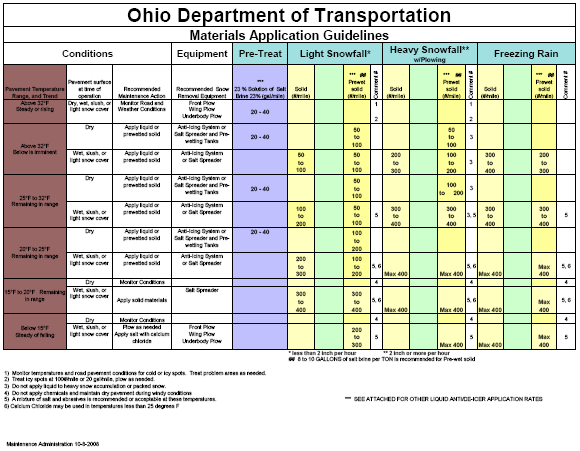 Highway Technician Academy
Exercise:  Using the MAG
Given pavement temperatures that are in the range of 20°F to 25°F, with wet pavement surface and heavy snow fall.  What is the recommended application rate if using pre-wetted solids?
Highway Technician Academy
Exercise:  Using the MAG
Given pavement temperatures that are in the range of 20°F to 25°F, with wet pavement surface and heavy snow fall.  What is the recommended application rate if using pre-wetted solids?
Max of 400 pounds per lane mile
Highway Technician Academy
Pre-Treatment Plan
Advantages
Pre-Treatment Plan Document
Highway Technician Academy
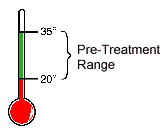 Highway Technician Academy
Exercise:  Using the Pre-Treatment Plan
Is pre-treating recommended if the forecasted temperature is below 20°F?
Highway Technician Academy
Exercise:  Using the Pre-Treatment Plan
Is pre-treating recommended if the forecasted temperature is below 20°F?
No, pre-treat between the temperature ranges of 20°F to 35°F.
Highway Technician Academy